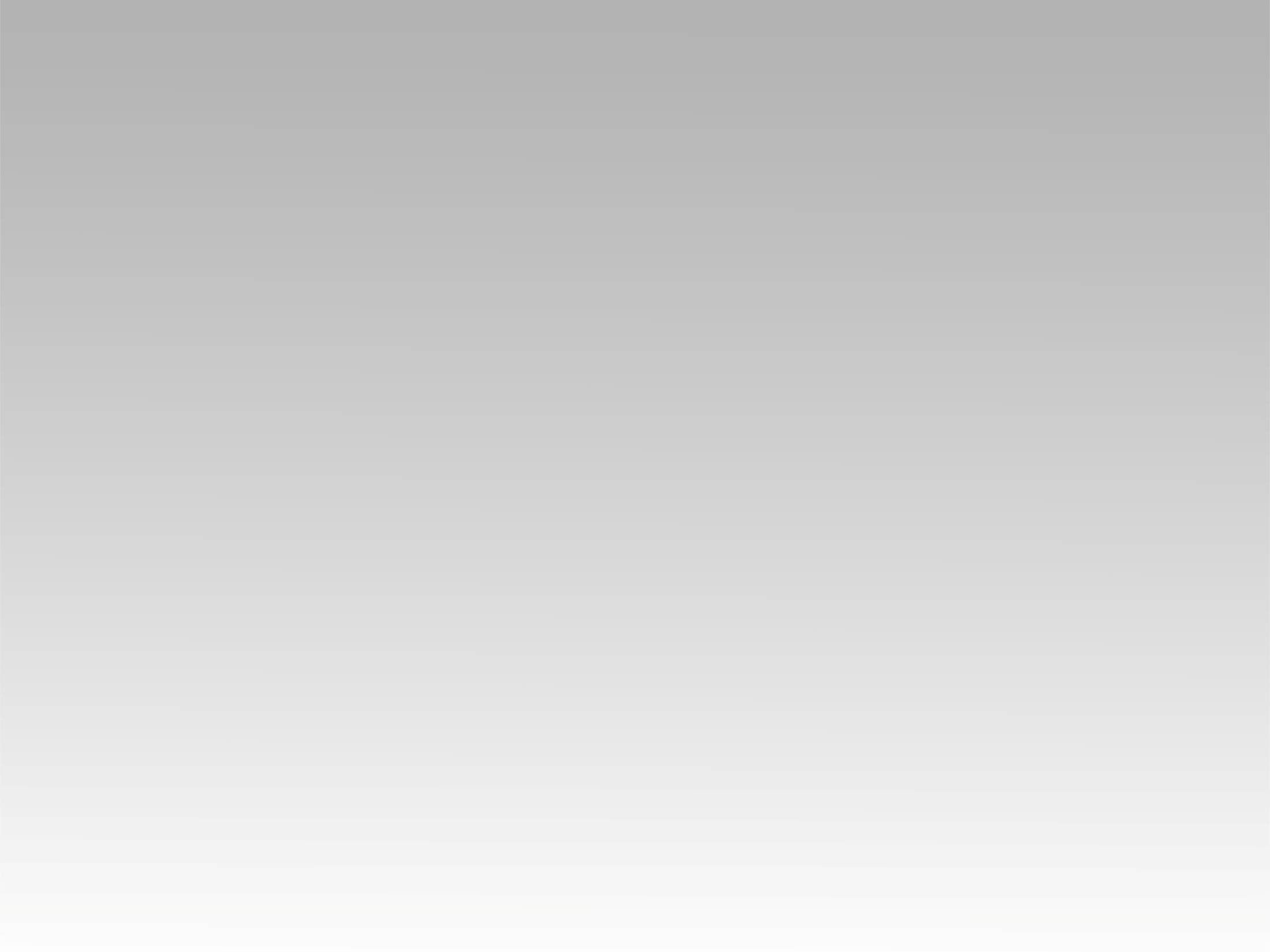 تـرنيــمة
مافيش وجود لقوة تانية
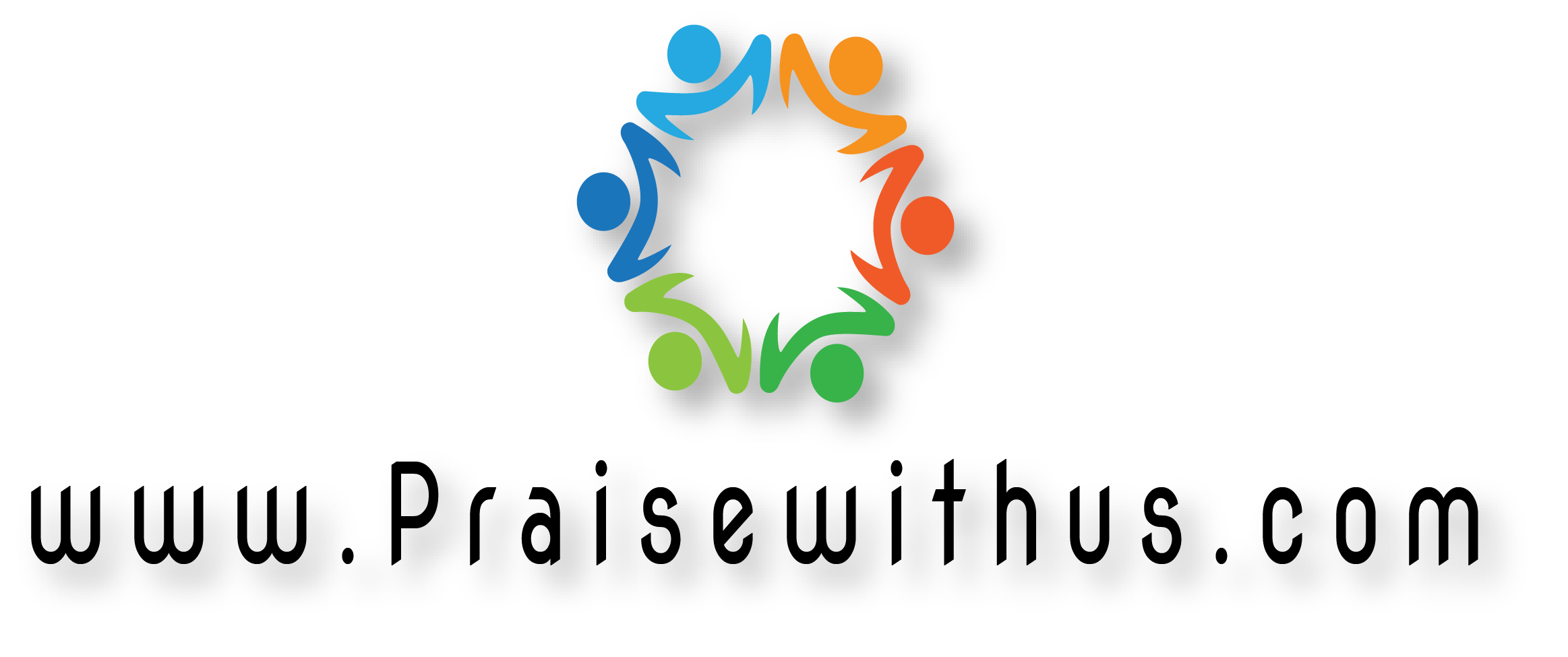 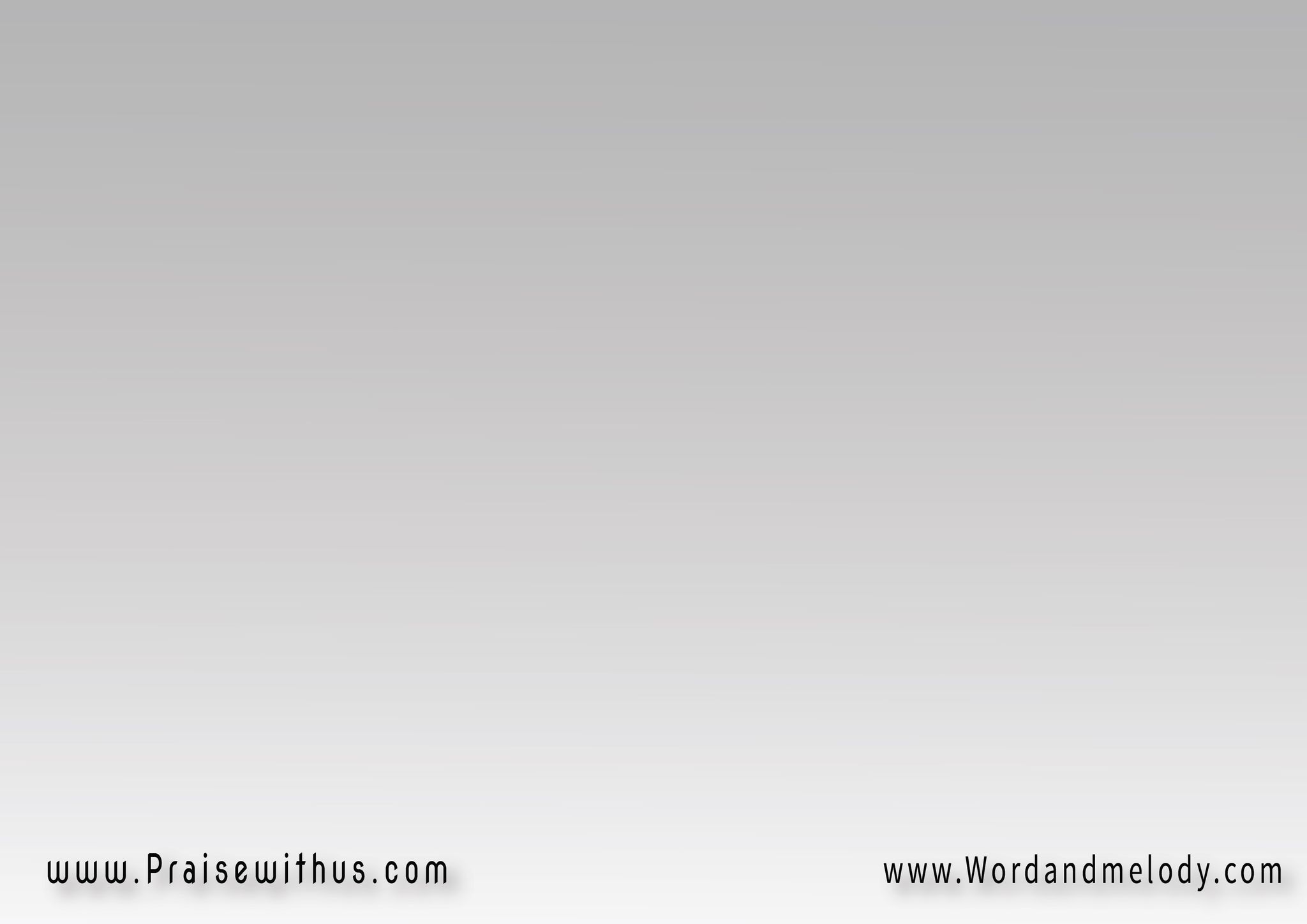 ( ما فيش وجود لقوه ثانية طول ما إنت هناوما فيش حدود لأي مجد 
ها تصنعه لنا ) 2
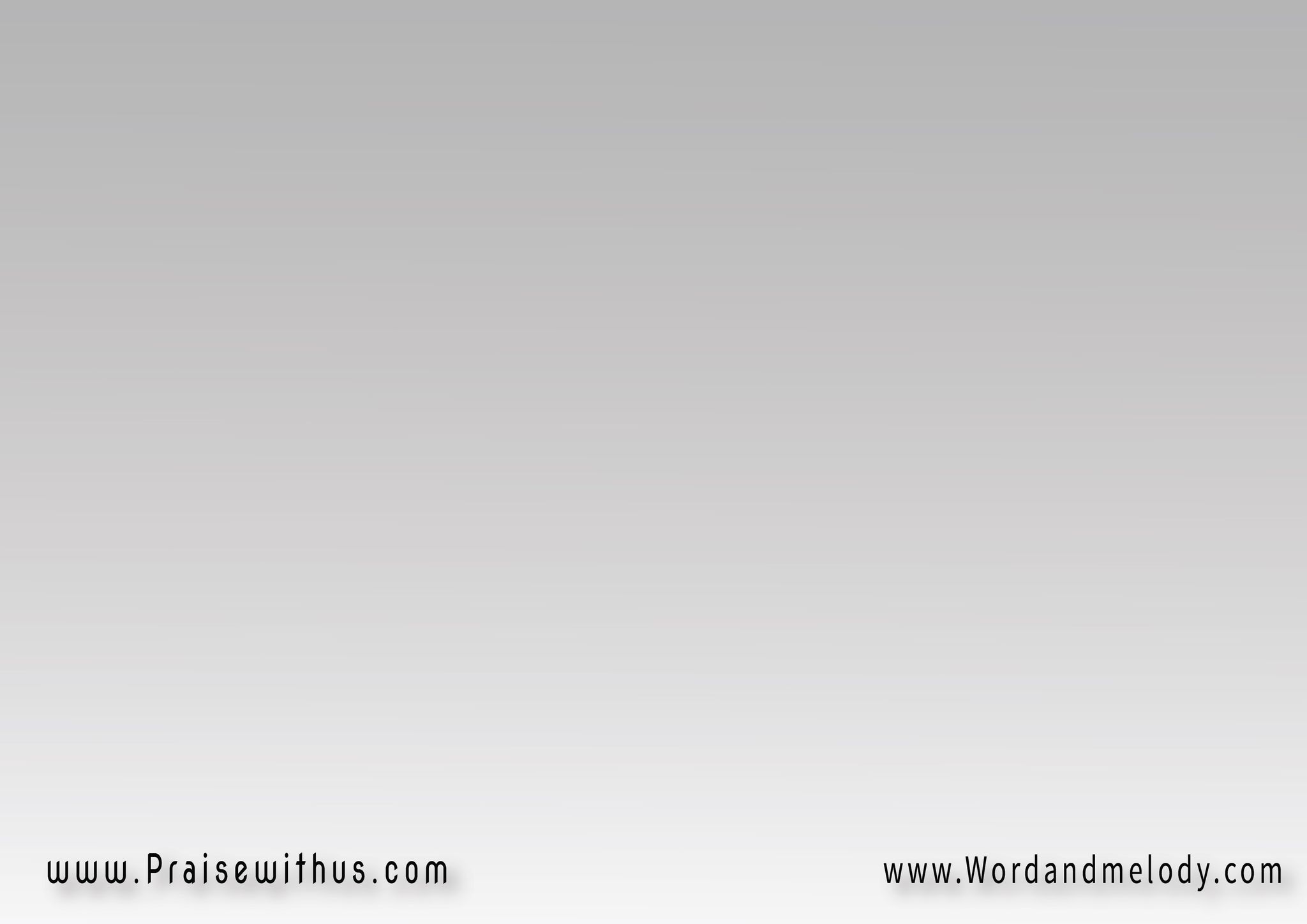 ( تعال املك اليوم علينا 
وحطم القيــــــــــــــودمن النيران تخطف نفوس مجدك عليها يسود ) 2
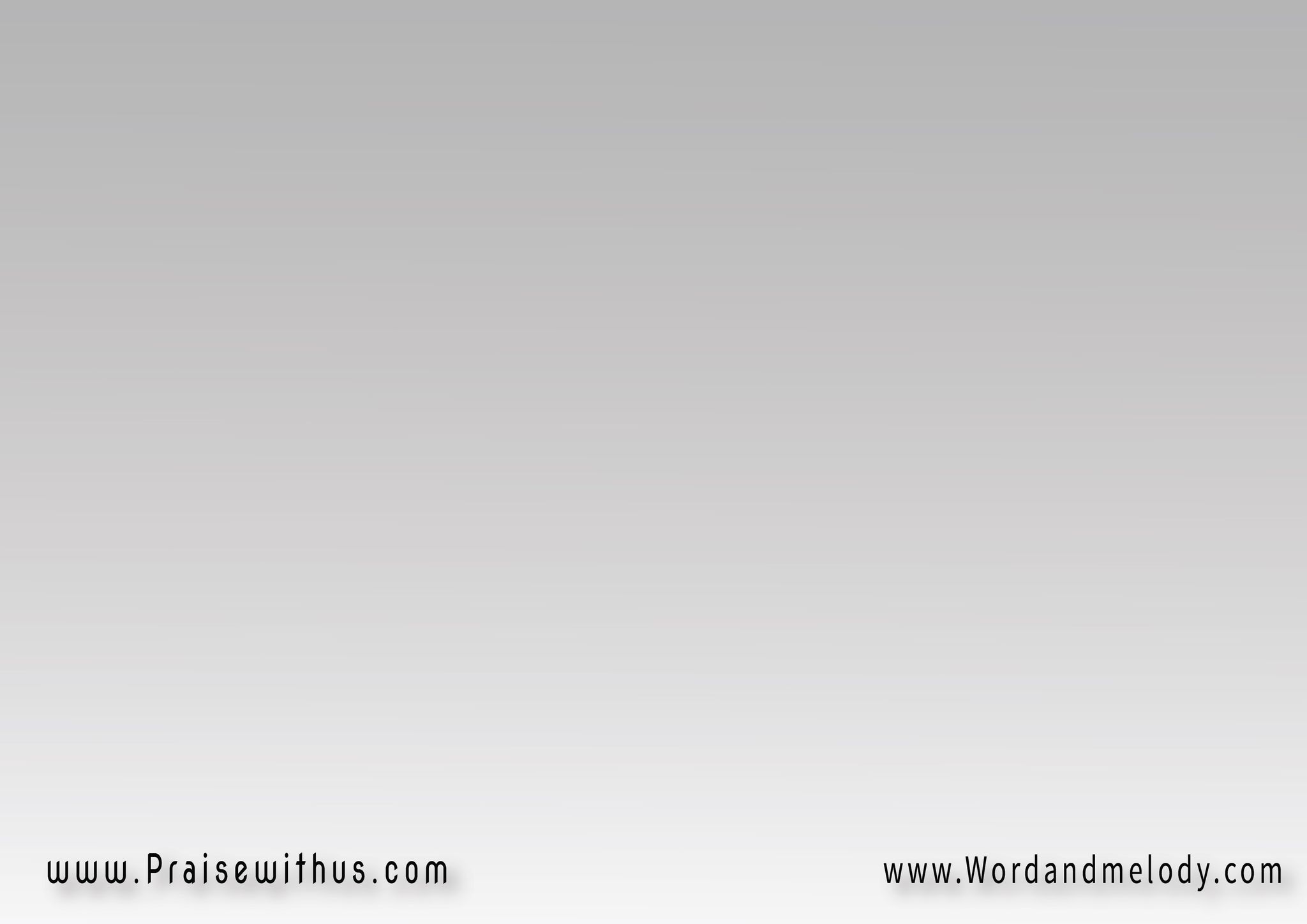 ( يا رب الحب في محضرك 
كل القلوب ها تدوبوالناس صحيح هتتملي 
وملكك عليها يعود ) 2
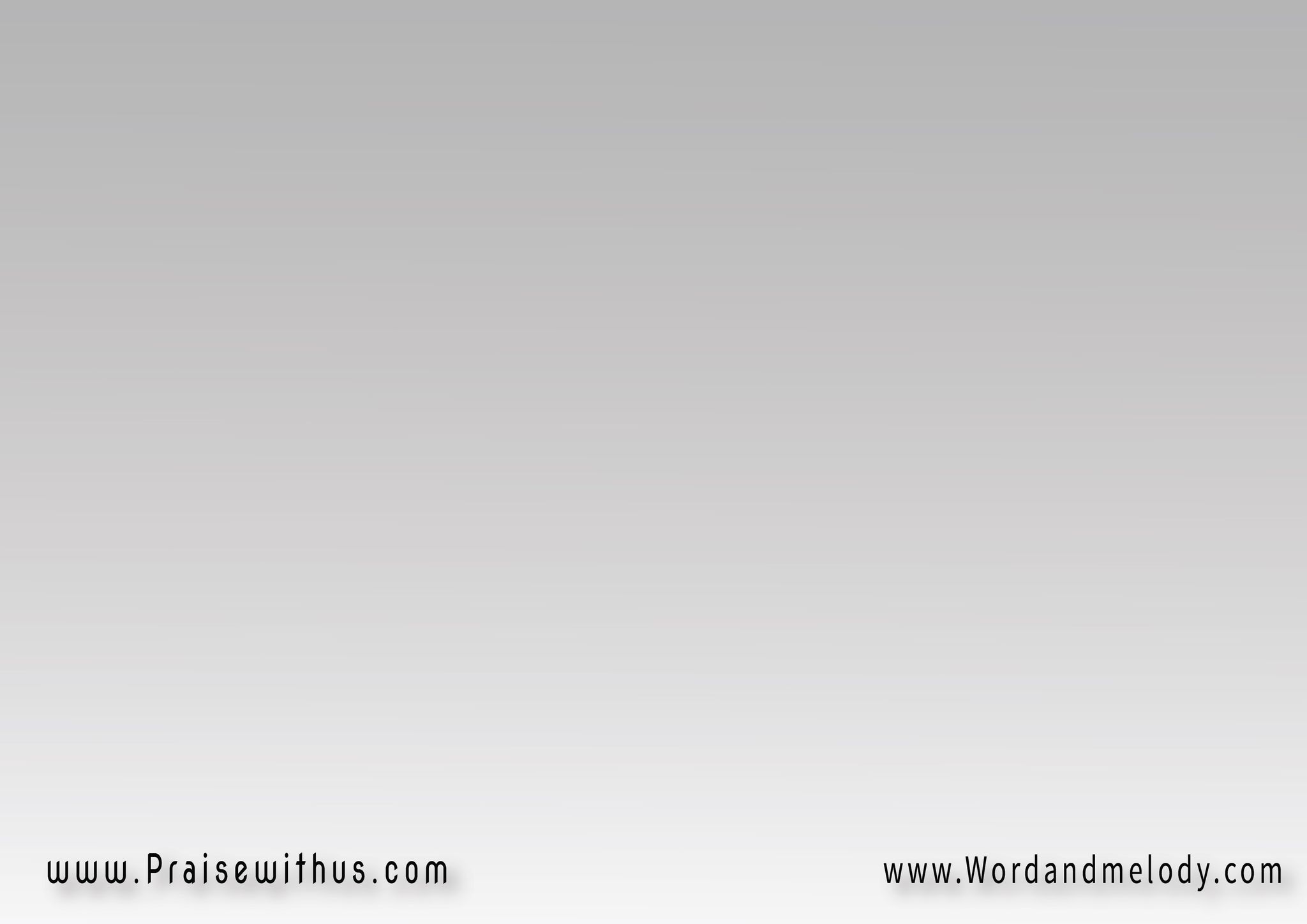 ( ما فيش وجود لقوه ثانية طول ما إنت هناوما فيش حدود لأي مجد 
ها تصنعه لنا ) 2
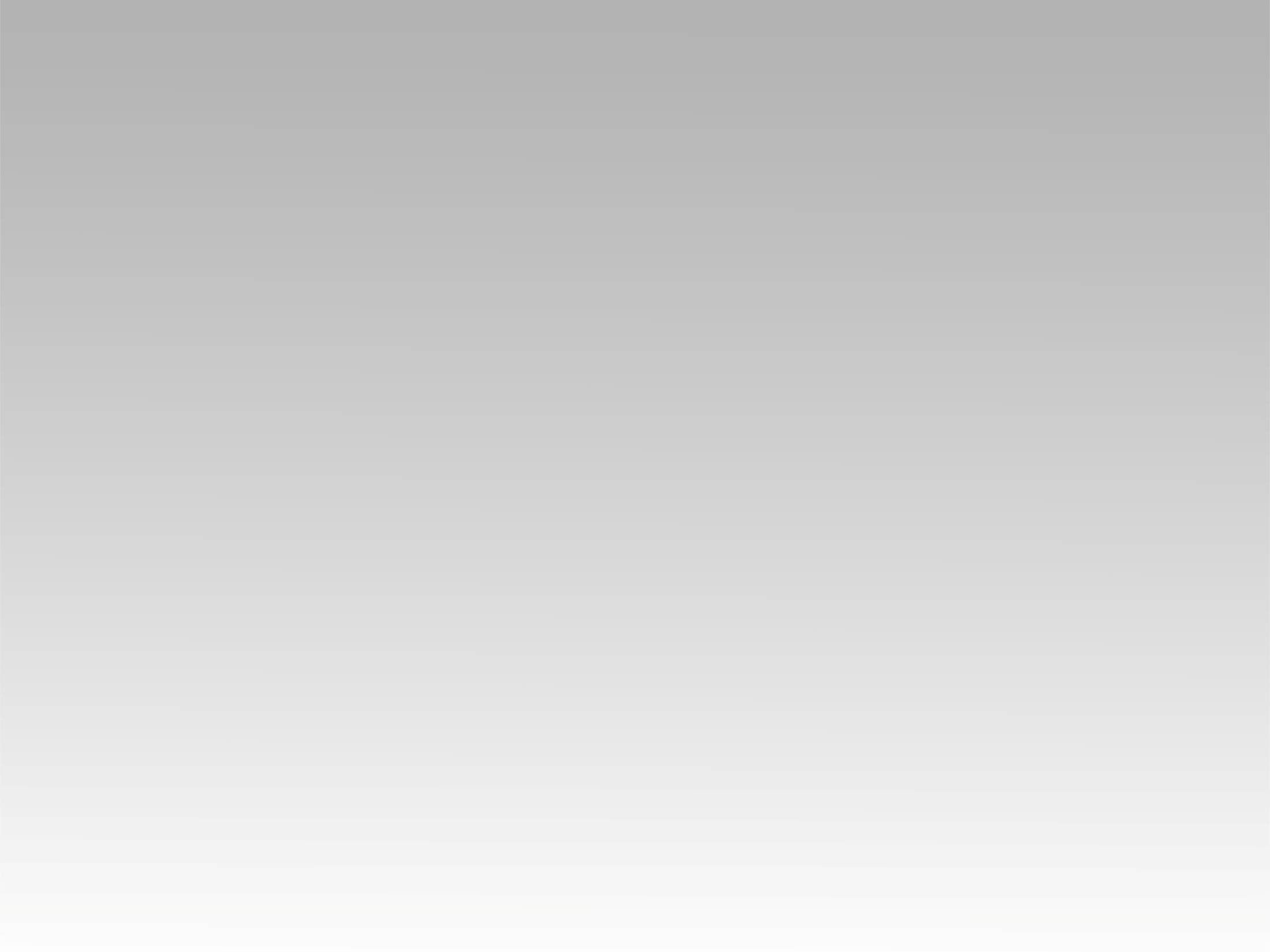 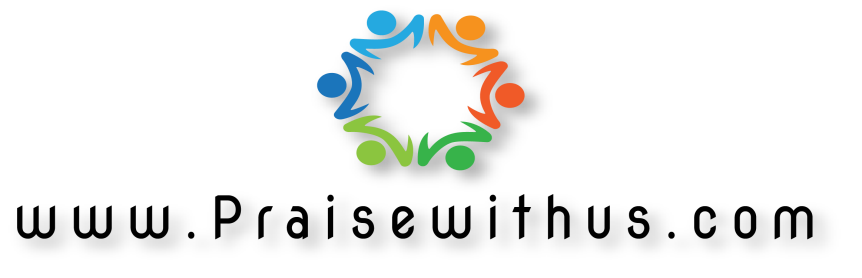